ESTUDO  METÓDICO
  O  EVANGELHO  SEGUNDO  O  ESPIRITISMO
CAPÍTULO  XXVIII
COLETÂNEAS  DE
PRECES  ESPÍRITAS
PREÂMBULO
PALAVRAS  DOS  ESPÍRITOS  SOBRE  A  PRECE
UM  BOM  PENSAMENTO
VALE  MAIS  DO  QUE  
GRANDE  NÚMERO  DE  PALAVRAS  COM  AS  QUAIS  NADA  TENHA  O  CORAÇÃO.
ORE  SEGUNDO  SUAS  CONVICÇÕES  E  DA  MANEIRA  QUE  MAIS  O  TOQUE.
A  FORMA  NADA  VALE,  O  PENSAMENTO  É  TUDO.
COMENTÁRIO  DE  KARDEC
O  OBJETIVO  DA  PRECE  CONSISTE  EM  ELEVAR  NOSSA  ALMA  A  DEUS.
A  DIVERSIDADE  DAS  FÓRMULAS  NENHUMA  DIFERENÇA  FAZ,  PORQUANTO  DEUS  AS
ACEITA  TODAS  QUANDO  SINCERAS.
OS  ESPÍRITOS  JAMAIS  PRESCREVERAM  QUALQUER  FÓRMULA  ABSOLUTA  DE  PRECE.
COLETÂNEAS  DE  PRECES  ESPÍRITAS
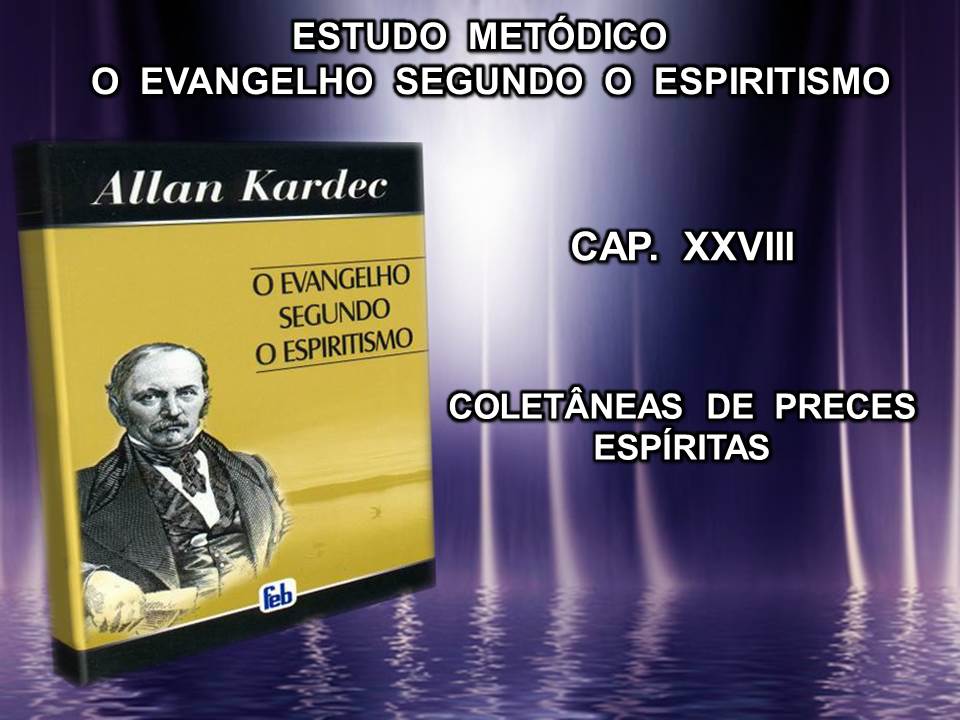 OBJETIVOS:
CHAMAR  A  ATENÇÃO  SOBRE  OS  PRINCÍPIOS  DA  DOUTRINA  ESPÍRITA.
AUXILIAR  OS  QUE  SENTEM  EMBARAÇO  PARA  EXTERNAR
SUAS  IDEIAS.
FIXAR  AS  IDEIAS.
COMPLEMENTAR  OS  PRINCÍPIOS  DA  MORAL  EVANGÉLICA,  RELATIVOS  AOS  DEVERES  PARA  COM  DEUS  E  O  PRÓXIMO.
A  COLETÂNEA  DE  PRECES
REPRESENTA:
UMA  ESCOLHA  FEITA  ENTRE  MUITAS  PRECES
QUE  OS  ESPÍRITOS  DITARAM,  POUCO
IMPORTANDO  A  FORMA,  SE  O  PENSAMENTO
É  ESSENCIALMENTE  O  MESMO:
A  COLETÂNEA  DE  PRECES
ELEVAR  NOSSA  ALMA  A  DEUS!
A  FORMATAÇÃO  DA  COLETÂNEA
AS  PRECES  ESTÃO  DIVIDIDAS  EM
5  CATEGORIAS:
3.  PELOS  VIVOS
5.  PELOS  ENFERMOS  E  OBSIDIADOS
4.  PELOS  MORTOS
1.  GERAIS
2.  POR  AQUELE  MESMO  QUE  ORA
DESTAQUE!
PROPÓSITO:
PREFÁCIO:
CHAMAR  A  ATENÇÃO  SOBRE  O  OBJETO  DE  CADA  PRECE,  TORNANDO-O  MAIS  COMPREENSÍVEL.
INSTRUÇÃO  PRELIMINAR  QUE  PRECEDE
CADA  PRECE.
EXPOSIÇÃO  DE  MOTIVOS.
O  ESPIRITISMO
RECONHECE  COMO  BOAS  AS  PRECES  DE
TODOS  OS  CULTOS,  QUANDO  DITAS  DE  
CORAÇÃO  E  NÃO  DE  LÁBIOS  SOMENTE.
DEUS
SEGUNDO  O  ESPIRITISMO:
DEUS
QUEM  CONDENA  AS  PRECES  QUE  NÃO  
ESTEJAM  NO  SEU  FORMULÁRIO,  PROVARÁ
QUE  DESCONHECE  A  GRANDEZA  DE  DEUS.
É  EXTREMAMENTE  GRANDIOSO  PARA  REPELIR 
UMA  SÚPLICA   PORQUE  É  FEITA   DE  UM 
MODO  E  NÃO  DE  OUTRO.
CRER  QUE  DEUS  SE  ATENHA  A  UMA  
FÓRMULA  É  EMPRESTAR-LHE  A  PEQUENEZ
E  AS  PAIXÕES  DA  HUMANIDADE.
CONDIÇÃO  ESSENCIAL  À  PRECE
SEGUNDO  SÃO  PAULO
SEJA  INTELIGÍVEL,  A  FIM  DE  QUE  NOS
  POSSA  FALAR  AO  ESPÍRITO.
QUALIDADES
  DA
  PRECE
SEM  FRASEOLOGIA  INÚTIL
SER  CLARA
SIMPLES
CONCISA
CADA  PALAVRA:
DEVE  TER  ALCANCE  PRÓPRIO.
PÔR  EM  VIBRAÇÃO  UMA  FIBRA  DA  ALMA.
DESPERTAR  UMA  IDEIA.
FAZER  REFLETIR.
NA  MAIORIA   
DAS
 PRECES
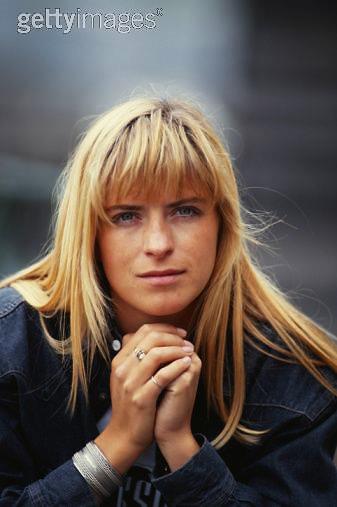 OBSERVA-SE  APENAS  UM  ATO  MAQUINAL,  PURAMENTE  EXTERIOR,  AO  QUAL  A  ALMA  SE  CONSERVA  INDIFERENTE.
REFLEXÕES
IDEALIZAR  UM  OBJETIVO  PARA  CONTEÚDO.
COMENTAR  A  IDEIA  DE  COMPREENSÃO  MAIS  DIFÍCIL.
EXPOR  A  IDEIA  QUE  LHE  CAUSOU  MAIOR  IMPACTO.
PROPOR  APLICAÇÕES  PRÁTICAS  DO  TEMA  ESTUDADO.